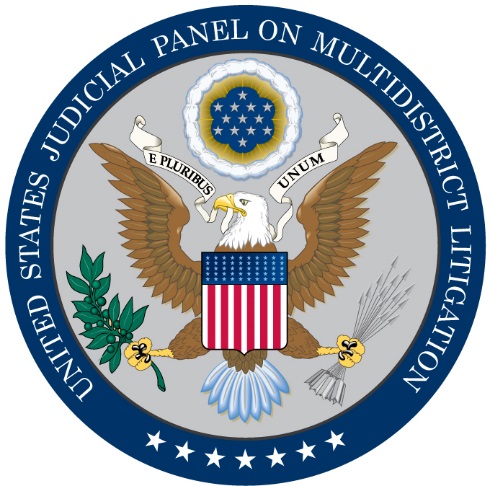 Everything 
You Wanted to Know 
about the JPML
“Current Issues in MDLs and Class Actions”
March 26, 2019
1
1
What is the JPML?
Created in 1968 by 28 U.S.C. § 1407, after the judiciary’s experience with the more than 1800 related electrical equipment civil antitrust cases in the 1960s.
Seven circuit and district judges designated from time to time by the Chief Justice, no two of whom shall be from the same circuit. 28 U.S.C. §  1407(d)
By custom, the Chief Justice has established a seven-year term limit.
The concurrence of four members is required for any action by the Panel. 28 U.S.C. §  1407(d)
Panel Rules: 277 F.R.D. 480
Panel website:  jpml.uscourts.gov
2
2
Current Panel Members
Hon. Sarah S. Vance, ChairUnited States District CourtEastern District of Louisiana
Hon. Lewis A. KaplanUnited States District CourtSouthern District of New York
	Hon. R. David ProctorUnited States District CourtNorthern District of Alabama
	Hon. Karen K. CaldwellUnited States District CourtEastern District of Kentucky
Hon. Ellen Segal HuvelleUnited States District Court  District of District of Columbia
	Hon. Catherine D. Perry United States District CourtEastern District of Missouri
	Hon. Nathaniel M. GortonUnited States District CourtDistrict of Massachusetts
3
3
Panel Staff
Located in Thurgood Marshall FJB, Washington, DC
Panel Executive, Clerk’s Office, and Staff Attorneys support the Panel.
Panel Executive functions as Chief Executive Officer and Chief Legal Officer; manages the legal, operational, and administrative staff of the Panel. 
Clerk’s Office processes motions, other filings, and orders; maintains dockets; and develops statistics. 
Staff Attorneys review cases for inclusion in, or remand from, existing MDLs; summarize and analyze briefing on motions to create new MDLs, as well as contested matters in existing MDLs (e.g., motions to vacate CTO or CRO).
4
4
Panel’s Primary Statutory Duties
Determine whether civil actions involving one or more common questions of fact pending in different districts should be transferred to a single district for coordinated or consolidated pretrial proceedings.
“ … for the convenience of parties and witnesses and [to] promote the just and efficient conduct of such actions …”

Select the judge(s) to conduct pretrial proceedings.
At or before the conclusion of pretrial proceedings, remand MDL actions to original (transferor) court.
5
5
Creating an MDL
Motion of a party (99%) or by the Panel sua sponte. 
Panel Considers
Motion to centralize, responses, reply 
Hearing, usually with oral argument, 6 Panel hearings each year held in courts around the country
Panel Decision – published order usually issued within 10 days or less of the hearing.
Consent of Transferee Court (district’s Chief Judge) is required by statute before transfer.
6
6
Transfers to Existing MDLs
Tag-along actions = actions involving common questions of fact with (1) actions on an initial transfer motion or (2) actions in an existing MDL.
Party or counsel in cases on initial transfer motion or in existing MDL must notify Panel of potential tag-along actions.  Panel Rules 6.2(d) & 7.1(a)
If Panel Staff find action is appropriate for inclusion, Panel Clerk issues a conditional transfer order (CTO)
If CTO is unopposed, action is transferred after 7 days
If CTO is opposed, briefing and consideration by Panel at hearing, usually without oral argument.
If Panel Staff find action is not appropriate for inclusion, CTO will not issue, but the involved party may move for transfer.
7
7
Other Additions to Existing MDLs
“Direct filed” actions = potential tag-along actions filed in the transferee district
Direct filed actions do not require official Panel action.
Party should request assignment of these actions to the Transferee Judge in accordance with applicable local rules.
Panel informally advises Transferee Judges to ensure that direct filed cases are within Panel-defined parameters of MDL.
CY 2018:  The Panel transferred 4,100 tag-along actions.  38,794 cases were added to MDLs through direct filings.  Ten MDLs account for almost 84% of directly filed cases.
8
8
Panel Decision-making: Centralize?
Statutory Criteria 
One or more common questions of fact.  
Actions pending in more than one district.


Statutory Objectives 
Eliminate duplication in discovery and other pretrial matters.
Avoid inconsistent pretrial rulings and schedules.  
Conserve resources of parties, counsel and courts.
9
9
Centralize? Case-Specific Factors
Number of cases pending
Nature of the claims and defenses
Number and complexity of common issues
Type, magnitude, and complexity of discovery
Probability of duplicative motions practice
Likelihood of additional cases
Possibility that multidistrict character will be eliminated
Predominance of individual issues
Varying procedural postures
Cases nearing settlement
Possibility of conflicting class certification rulings
Feasibility of voluntary, informal coordination …
10
10
Panel Decision-making: Where?
Availability of and willingness of a capable judge
First filed action(s)
Most advanced related cases
Number of related actions pending in each district
Where discovery will take place -- location of major parties (e.g. defendant’s HQ), documents, witnesses, significant events (e.g. common disaster)
Where related state court, administrative, criminal, or bankruptcy proceedings are pending
Centrally located for nationwide controversy
11
11
Practice Tips: Panel Briefing
DO
DON’T
Explain specifically (w/examples) why centralization will prevent duplicative discovery and inconsistent pretrial rulings. 
Explain previous Panel orders that are particularly relevant rather than reciting general standards/factors.
Discuss in depth/with support why one or two previous Panel orders are on-point.
Cite a moderately current decision and support your reliance on it.
Brief the question before the Panel.
Gloss over explanation of the common and complex factual questions at issue and common discovery. 

Discuss “decision standard” at length.

Use string cites that go on and on.  

Rely on decades old Panel decisions. 

Recycle a motion for remand to state court as a motion to vacate CTO before the Panel.
12
Practice Tips: Panel Briefing
DO
DON’T
Recognize the Panel does not need a NYC Travel Guide.

Focus caseload arguments on noteworthy capacity issues (e.g., a district is down significantly on judges or is a widely recognized congested district)
Discuss obviously accessible districts' infrastructure (airports, plentiful hotels, etc.).
Recite general caseload statistics (e.g. comparisons of district caseloads)
13
13
And whatever you do, DON’T…
Fail to promptly notify the Panel of developments in the litigation  (e.g., new potential tag along action(s), involvement of new districts, development that moots the motion or fully disposes of any action on a motion, change in position on centralization or district, etc.).

File last-minute briefs (with unnecessary or redundant information) on the eve of the hearing.
14
Practice Tips: Oral Argument
NOT Persuasive: 
Number of hotels and restaurants in suggested district 
Number of transportation options to obviously accessible  district
Favorability (or not) of relevant Circuit’s law or particular judge’s decisions
Invitation to evaluate the merits of cases at issue
Being unprepared to discuss alternatives to centralization pursued (since the Panel considers centralization the last resort after parties have considered the feasibility of other options, such as transfers under 28 U.S.C. § 1404(a),  and voluntary coordination of discovery and pretrial proceedings).
15
15
Resolving an MDL
Settlement, Dispositive Motions 
Transferee Court resolves > 90% of MDL cases.
But not all by settlement.
See, In re: Lipitor (Atorvastatin Calcium) Mktg., Sales Practices & Prods. Liab. Litig. (No. II), 892 F.3d 624 (4th Cir. 2018) (MDL No. 2502) (affirming TJ’s exclusion of plaintiffs’ causation experts and discretion to grant omnibus summary judgment to defendant rather than suggest Section 1407 remand)  
1407 Panel Remand to Transferor Court
Usually by suggestion of Transferee Judge
Self-transfer for trial prohibited by Lexecon
16
16
The Panel Also …
Evaluates the impact of Panel decisions
Monitors the progress in MDLs
Collects examples of successful or problematic case management techniques used in MDLs
Informs, educates, and provides guidance and support to transferee judges
Requests and reviews annual MDL Status Reports by Transferee Judges
Periodically reviews “large” (1,000+ cases) MDLs 
Periodically reviews “long-standing” MDLs
Tracks counsel appointment to leadership positions in MDLs
17
17
Education, Outreach, and Publications
Annual Transferee Judges’ Conference
Other educational conferences – e.g., JPML 50th Anniversary Workshop on Complex Litigation
Panel member participation in bench/bar conferences  
Annual survey of district judges to gauge interest and experience in handling MDL to broaden the potential Transferee Judge bench
Guides and other publications for judges developed with the Federal Judicial Center (FJC)
18
18
Pending MDLs and Constituent Cases
As of March 1, 2019: 
206 MDLs pending
153,252 individual cases
166 transferee judges

As of September 30, 2018:
42% of the pending federal civil caseload (roughly 28% if only actively litigated cases in MDLs are included)
16% of newly filed cases going into MDLs
19
19
21
22
23
Motions for Centralization – CY 2018
56 motions filed (comparable to 60 in 2017)
38 filed by plaintiffs; 17 by defendants; 1 jointly filed 
Panel ruled on 61 motions : 46% granted which is  comparable to past 4 years
Common Reasons for Denials
Small number of actions on the motion and related actions
The existence of common counsel, the availability of Section 1404 transfer, or other factors that suggest alternative means of coordination are feasible
Lack of factual commonality
Advanced procedural posture of certain actions on the motion
Lack of factual or procedural complexity
Settlement of one or more cases is imminent
Common questions primarily legal or confined to administrative record
24
24
QUESTIONS?
25